Importing .Zip into Eclipse
Import Dialog - Step 2
Import Dialog - Step 3
File | Import – Step 1
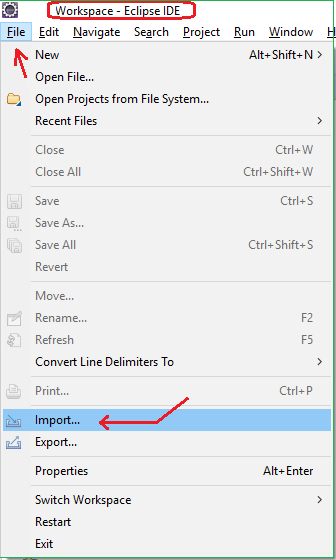 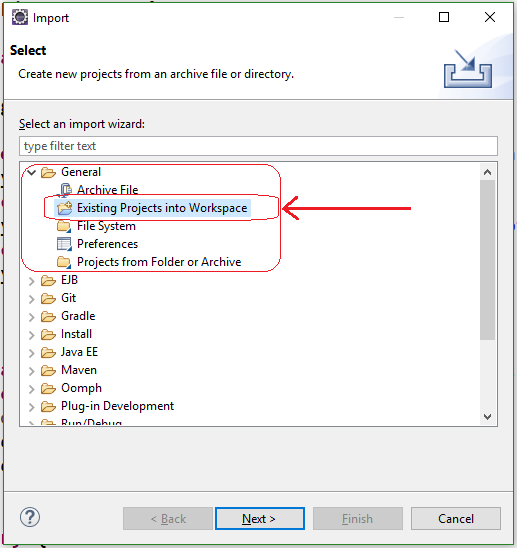 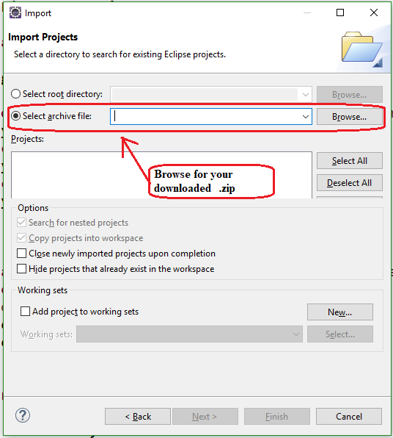